Séminaire national BTS Maintenance des Systèmes – Lycée Raspail Paris
13 et 14 novembre 2014
La sous-épreuve E61 Rapport d’activités en entreprise
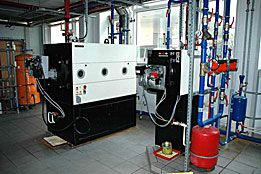 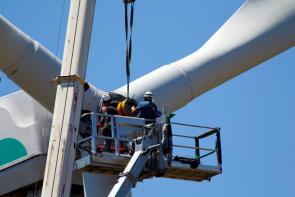 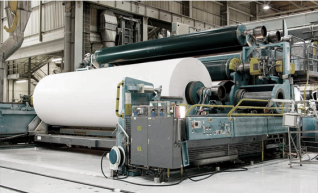 Pascal DENIS – Lycée Colbert-de-Torcy SABLÉ/SARTHE
D. PETRELLA – IA-IPR STI Versailles
1
La sous-épreuve E61 : rapport d’activités en entreprise
2
La sous-épreuve E61 : rapport d’activités en entreprise
3
La sous-épreuve E61 : rapport d’activités en entreprise
4
La sous-épreuve E61 : rapport d’activités en entreprise
Fiches d’évaluation
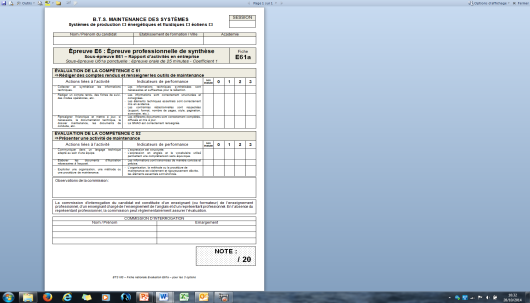 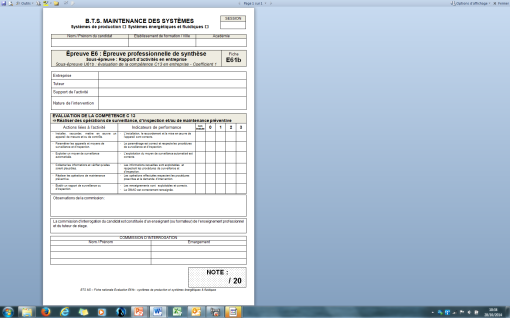 5
La sous-épreuve E61 : rapport d’activités en entreprise
rapport d’activités
(vingt  à vingt-cinq pages dactylographiées)
Présentation de l’entreprise et de son service de maintenance ;

présentation de la fonction et de la planification de la maintenance ;

présentation des activités de maintenance en relation avec le plan prévisionnel de maintenance auxquelles il a participé ;

résumé d’une page en langue anglaise d’une activité de maintenance réalisée au sein de l’entreprise.
6
La sous-épreuve E61 : rapport d’activités en entreprise
évaluation de la compétence C13 en entreprise
Exemples d’opérations de maintenance pouvant être proposées comme activités support de l’évaluation
Opérations de surveillance
Relevé de grandeurs, d’état de fonctionnement ou de données sur le comportement du bien dans le cadre de sa maintenance ;
Surveillance de machines tournantes par analyse vibratoire ;
Surveillance d’une installation par thermographie infra-rouge ;
Surveillance des lubrifiants sur une installation hydraulique ;
Contrôles non destructifs (par courant de Foucault, ultra-sons, ressuage,…)
Surveillance de la production d’énergie.
7
La sous-épreuve E61 : rapport d’activités en entreprise
évaluation de la compétence C13 en entreprise
Exemples d’opérations de maintenance pouvant être proposées comme activités support de l’évaluation
Opérations d’inspection
Démontage, dépose de composants ou de sous-ensembles ou de partie du bien pour en vérifier l’état ;
Observation de l’état du bien à l’arrêt et en fonctionnement : usure, fuite de fluide, bruit, niveau sonore ;
Confrontation des données et des observations du bien avec les données de fonctionnement normal ;
Rapport de visite, compte-rendu sur les constatations et observations.
8
La sous-épreuve E61 : rapport d’activités en entreprise
évaluation de la compétence C13 en entreprise
Exemples d’opérations de maintenance pouvant être proposées comme activités support de l’évaluation
Opérations de maintenance préventive
Contrôle de l’entrefer d’un moteur frein d’un monte-charge ;
Échange standard d’un composant ;
Révision d’un bien ;
Entretien périodique ;
Échange de fluides (participation ou prise en charge suivant la formation à l’habilitation pour intervenir sur certains fluides).
9
La sous-épreuve E61 : rapport d’activités en entreprise
évaluation de la compétence C13 en entreprise
Pour des raisons pratiques, il est difficile d’envisager la présence d’un enseignant pendant l’intervention servant de support à l’évaluation de la compétence. 

Le tuteur, prévenu en amont de la période de stage encadrera au moment opportun le candidat. 

Un enseignant pourra alors se rendre en entreprise et évaluer avec le tuteur la réalisation de la compétence C13 suite à un dialogue avec le candidat.
10
Séminaire national BTS Maintenance des Systèmes – Lycée Raspail Paris
13 et 14 novembre 2014
Merci de votre attention
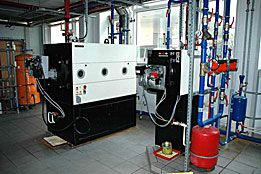 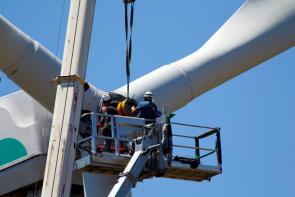 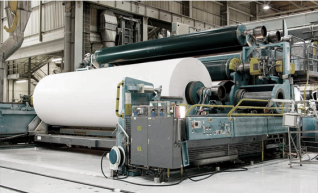 Pascal DENIS – Lycée Colbert-de-Torcy SABLÉ/SARTHE
D. PETRELLA – IA-IPR STI Versailles
11